Figure 4. Activated clusters were grouped on the same transverse Talairach plane (z-plane = +8 mm) and distinguished ...
Cereb Cortex, Volume 15, Issue 1, January 2005, Pages 40–48, https://doi.org/10.1093/cercor/bhh106
The content of this slide may be subject to copyright: please see the slide notes for details.
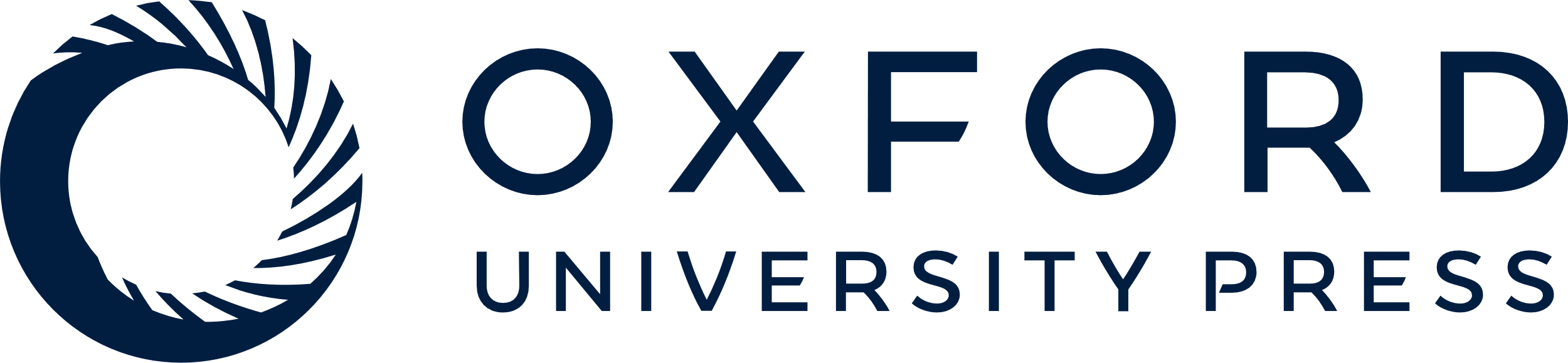 [Speaker Notes: Figure 4. Activated clusters were grouped on the same transverse Talairach plane (z-plane = +8 mm) and distinguished groups are considered as different cortical regions, as rounded by white circles. Corresponding colors for all electrodes are given within each graphic.


Unless provided in the caption above, the following copyright applies to the content of this slide: Cerebral Cortex V 15 N 1 © Oxford University Press 2005; all rights reserved]